Upplýsingabyltingin
Nafn
Áfangi
Bekkur
Hvað er upplýsingatækni?
2
Upplýsingatækni er hugtak sem innifelur alla þá tækni sem skapar, miðlar, geymir og notar upplýsingarnar
Viðskiptagögn
Myndir
Hljóð
Margmiðlun
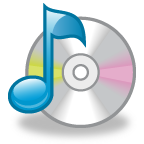 Nafn, bekkur
Upplýsingabyltingarnar
3
Árið 3–4000 fyrir Krist fundu menn upp skrifmálið
1300 árum fyrir Krist fundu menn upp bókina
Árið 1450 fann Gutenberg upp prentpressuna og færanlegt prentletur
Árið 1830 kemur ritsíminn fram á sjónarsviðið
Áhrif hinna upplýsingabyltinganna voru í öllum tilfellum hliðstæð.
Hægt var að miðla upplýsingum og þekkingu á hagkvæmari hátt en áður.
Þjóðfélagsleg áhrif urðu gífurleg.
Nafn, bekkur
Upplýsingabyltingin
4
HTML (Hyper Text Markup Language)
Birtingarform skjala á vefnum
HTTP (Hyper Text Transfer Protocol)
Skjöl flutt af vefnum
Internetið hét fyrst ARPA-net og kom fram árið 1969
Tim Barnes-Lee hlekkjaði saman skjöl með „hypertext“
www varð til árið 1992
Marc Andreessen og Netscape koma fram með Mosaic, fyrsta vafrann (browser) árið 1993
Vafrinn er sá hugbúnaður sem er mest notaður í heiminum í dag
Nafn, bekkur